DİJİTALLEŞME MUHASEBE MESLEĞİ İÇİN BİR TEHDİT Mİ,
YOKSA FIRSAT MI?
 
Burcu Adiloğlu, Doç.Dr.
Göksel Yücel, Prof.Dr.
İstanbul Üniversitesi
İşletme Fakültesi
DİJİTALLEŞME NE DEMEKTİR?
DİJİTALLEŞME
Birden fazla elektronik cihazın 
birbiriyle bağlantılı olarak çalışması mı anlaşılmalıdır?

Digitus: (Latince) parmak
Avrupa dillerine sayı (digit)olarak geçmiştir.
TDK: 1) Sayısal 2) Verilerin bir ekranda elektronik olarak gösterilmesi
Fransızca parmak izi « empreinte digital»

Analog: (Yunanca) análogon, ανάλογον, benzer, kıyaslanabilir
TDK: Benzer, eş
Dijitalleşme: Verilerin, elektronik araçlar yardımıyla
sayısallaştırılması
Endüstri (sanayi) devrimleri

1.0 
18.yüzyıl, buharlı makinalar, Papin, Savery, Newcomen, Watt

2.0  
20. yüzyıl başları, elektrik kullanımı ve seri üretim, Ford T

3.0 
1960’lar programlanabilir makinalar, otomasyon dönemi
Elektronik bilgi işleme sistemleri
Katherine Johnson vak’ası1962 yılında NASA’nın IBM 7060 kullanmaya başlamasıABD’nin uzaydaki ilk astronotu John Glenn
Vak’a 2Kırkaltı yıl sonra - 7 Ekim 2008Quantas – 72 no.lu sefer
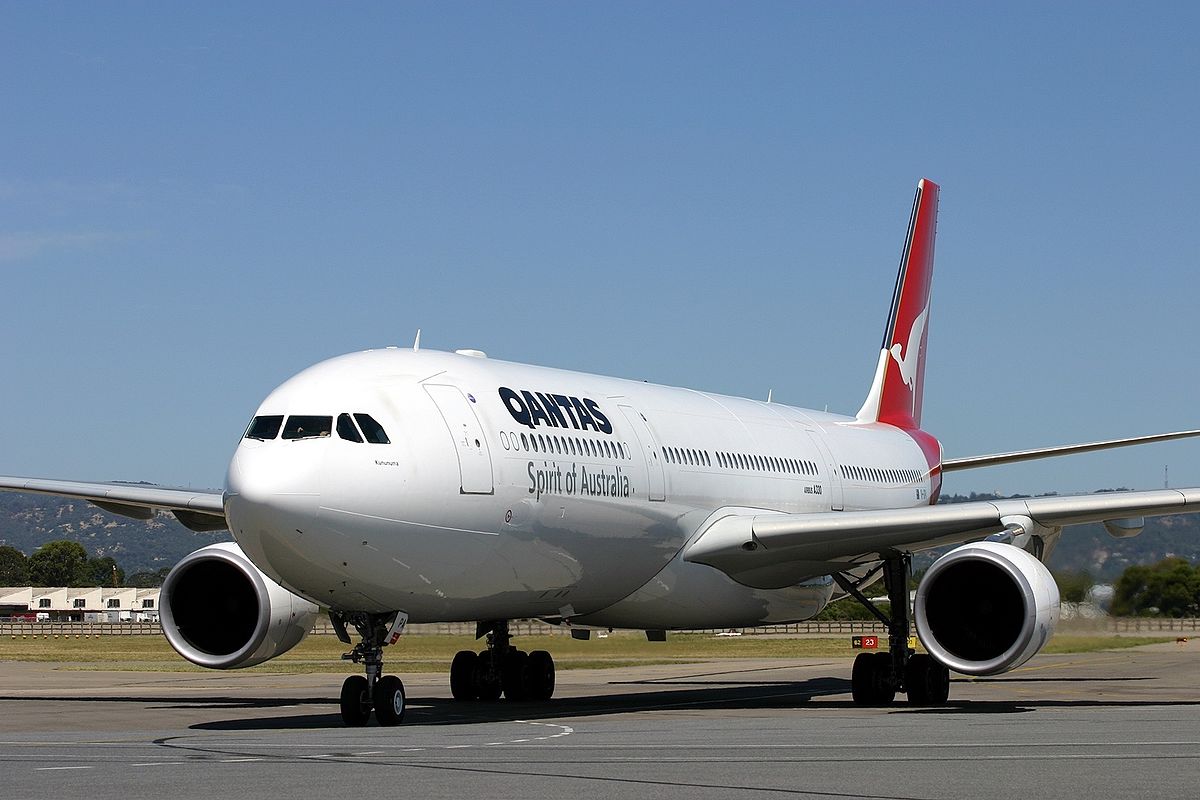 Endüstri 4.0

2011 Hannover Fuarı
Endüstri ile bilişim teknolojilerini bir araya getirmeyi amaçlayan bir strateji
Temelinde;yeryüzündeki tüm cihazların birbirleriyle internet bağlantılı akıllı bir elektronik sistem yer almaktadır.
Üretim makinalarının insandan bağımsız olarak kendi kendilerini kontrol etmesi

Muhasebe 4.0 (Almanya’da Rechnungwesen 4.0)
Ülkemizde muhasebede dijitalleşme denilince çok farklı şeyler anlaşılabilir. 

Kayıt düzeni uzun yıllardır elektronik ortamdadır.

Banka hesapları uzun yıllardır Internet ortamındadır.

E-defter, E-fatura uygulamaları giderek hızlanmaktadır.
Son yılların kavramı: BIG DATA

Risk ve faydalarını inceleme çerçevesi

Büyük veri nedir? Bilgi işlem gücü, veri kaynakları, alt yapı
Fırsatları ve riskleri nelerdir?
Bize ne faydalar sağlar?
Teknolojiden vazgeçilemezTürev ürünleri, bankacılık hizmetleri, muhasebede kayıt kalitesinin artmasıTehdit: İnsanın makinaya değil, makinanın insana hükmetmesiMuhasebeciler açısından tehdit?
Fırsatlar:
Daha etkin vergi denetimi, ekonomik kalkınma ve gelişme
Danışmanlık hizmetleri
Accenture’un 2016:

“Makine çağı insan müdahalesine ihtiyaç duyacaktır. Otomasyon, öğrenen makinalar, yapay zeka finans ekibinin bir parçası olmaktadır. Geleneksel hizmetlerin çoğunluğunu onlar üstlenecektir. Ancak bu finansçılara olan ihtiyacı azaltmayacak, ufuklarını değiştirecektir. Rahatlayan zaman yönetimlerinde karar odaklı çalışmalara ağırlık verebileceklerdir.”
Yapay zeka avukatlar
Yasal yapay zeka platformu LawGeex, ABD'de 20 tecrübeli avukatı sözleşmelerdeki hataları bulmak üzere yapay zeka ile yarışmaya soktu.

Avukatlara 30 yasal sorunu tespit etmeleri için dört saat süre verildi.

Avukatlar % 85 doğruluk payıyla 92 dakika

Yapay zeka %95 doğruluk payı 26 dakika 

Yapay zeka kullanımı avukatlara rakip olmak yerine işlerini hızlandırmalarını, insan beyni gerektiren işlere daha fazla odaklanacak vakit bulmalarını sağlayabilir.

Profesör Erika Buell : “Yapay zeka bir sözleşmenin ilk incelemesini yaparsa avukatlar, diğer müşterek danışmanlık ve önemli davaları için zaman kazanabilirler”
Sonuç olarak muhasebe mesleğini yeni ufuklar beklemektedir. 

Teknolojiye adapte olma konusunda belki de en başarılı meslek mensupları muhasebe dünyasının fertleridir.

1980’li yıllarda ekranlı bilgisayarların yaygınlaşmasından bu yana bunun çok güzel örneğini vermişlerdir.
Saygılarımızla